İlk Okuma Yazma ÖğretimiMateryal Örnekleri
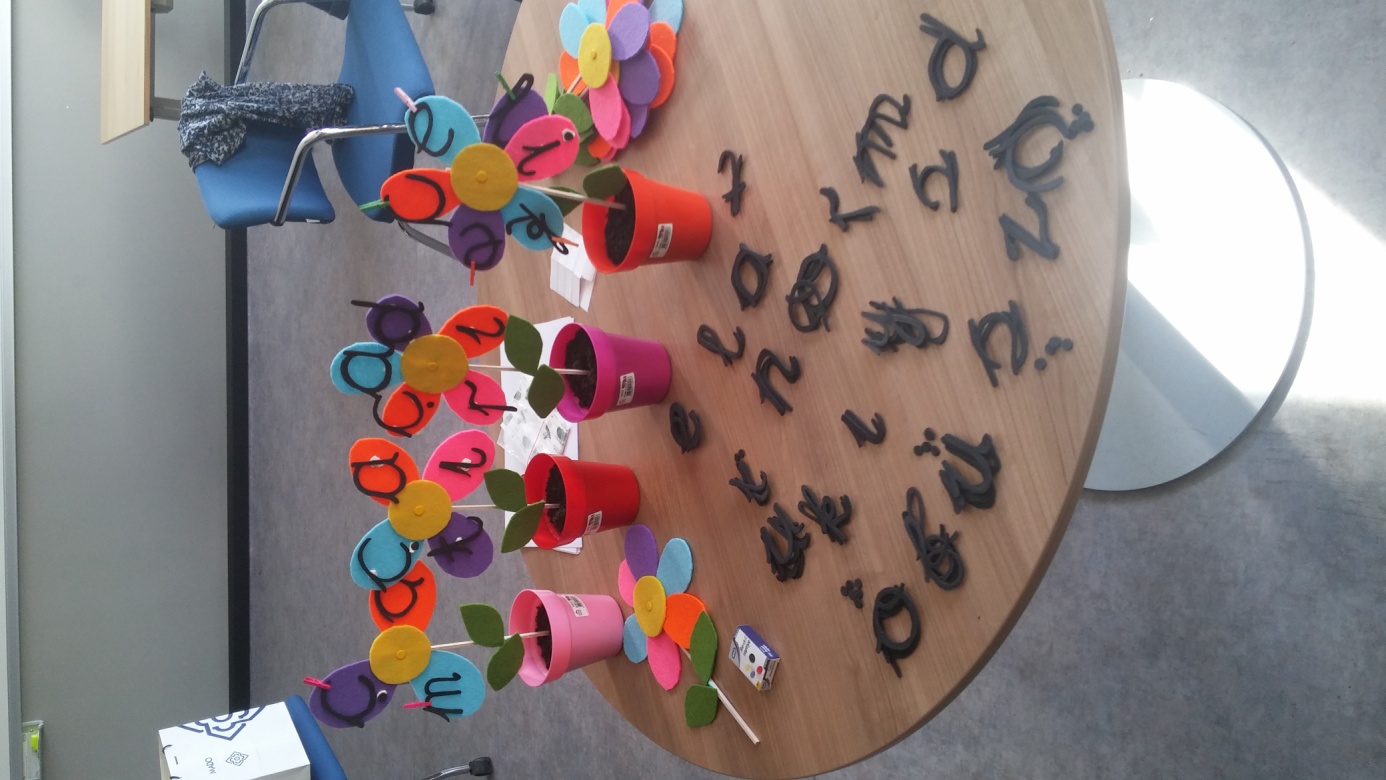 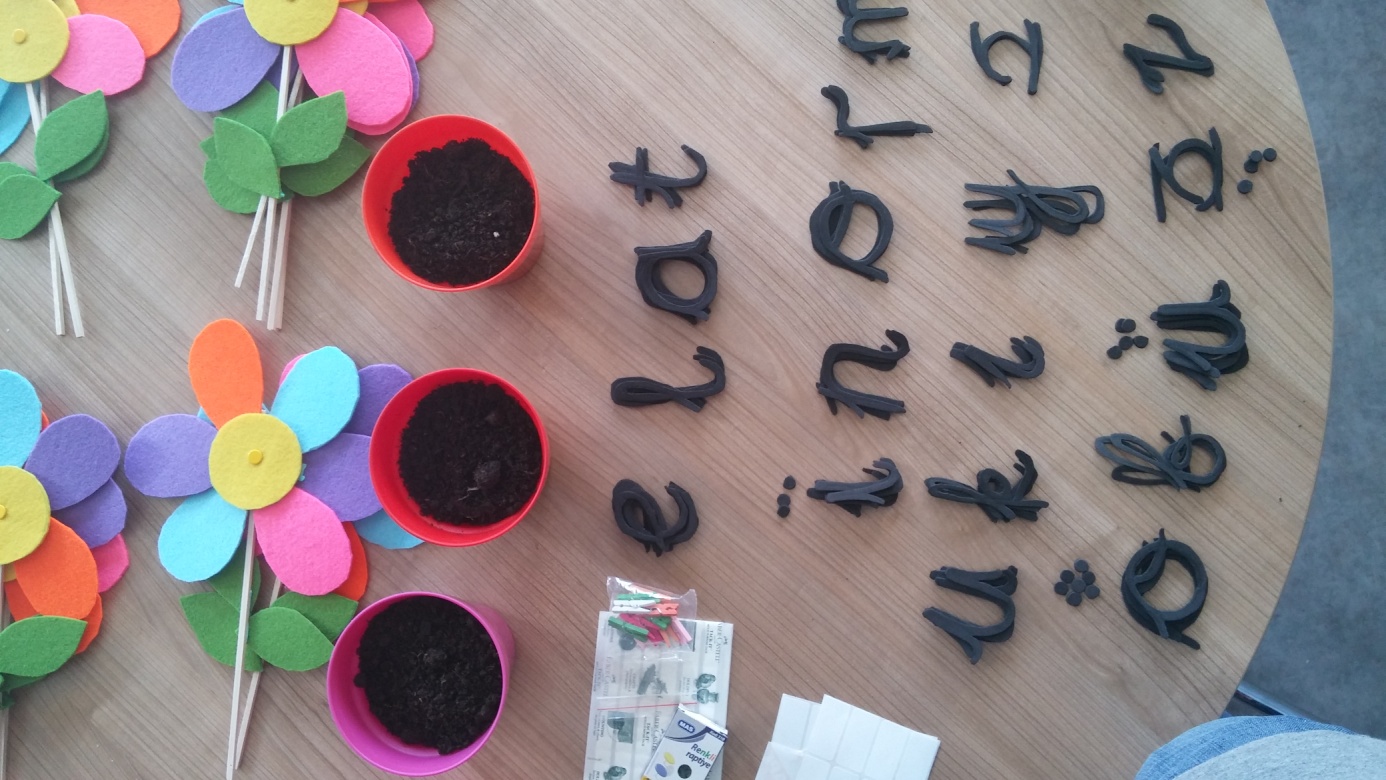 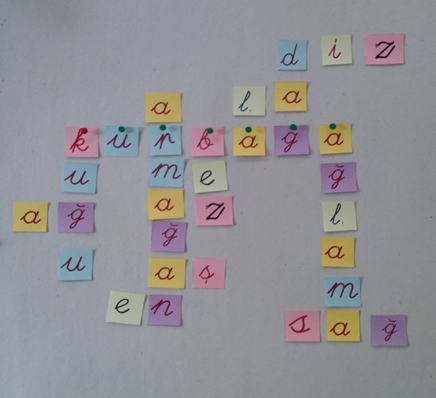 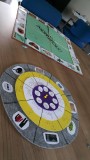 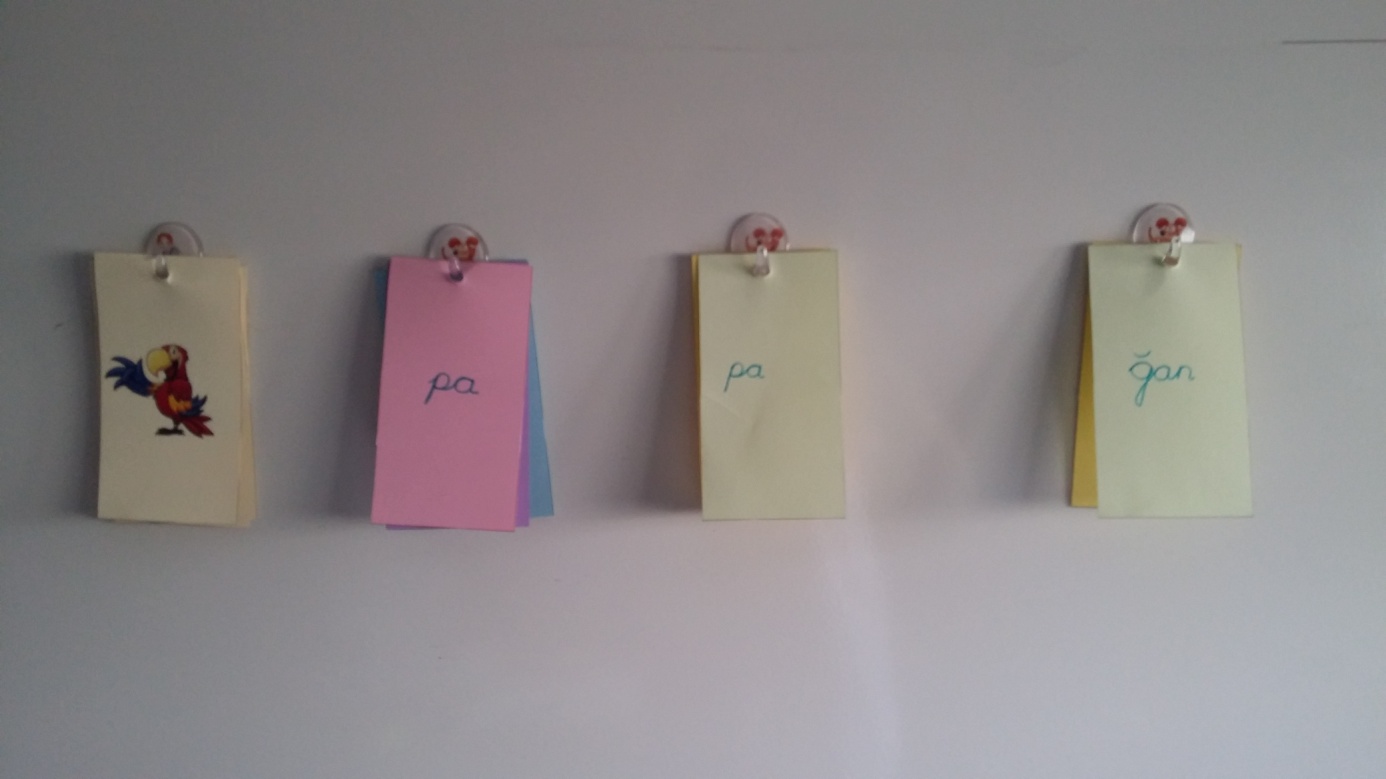 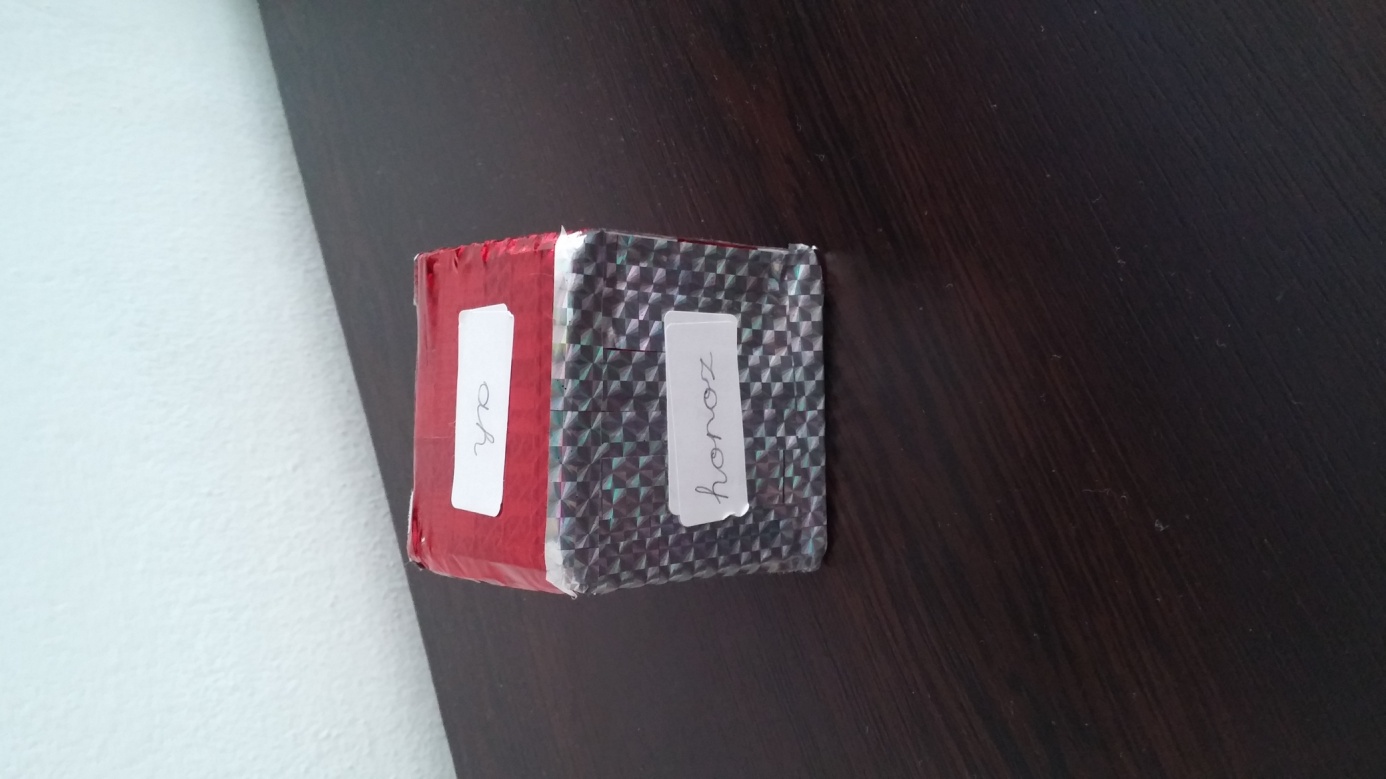 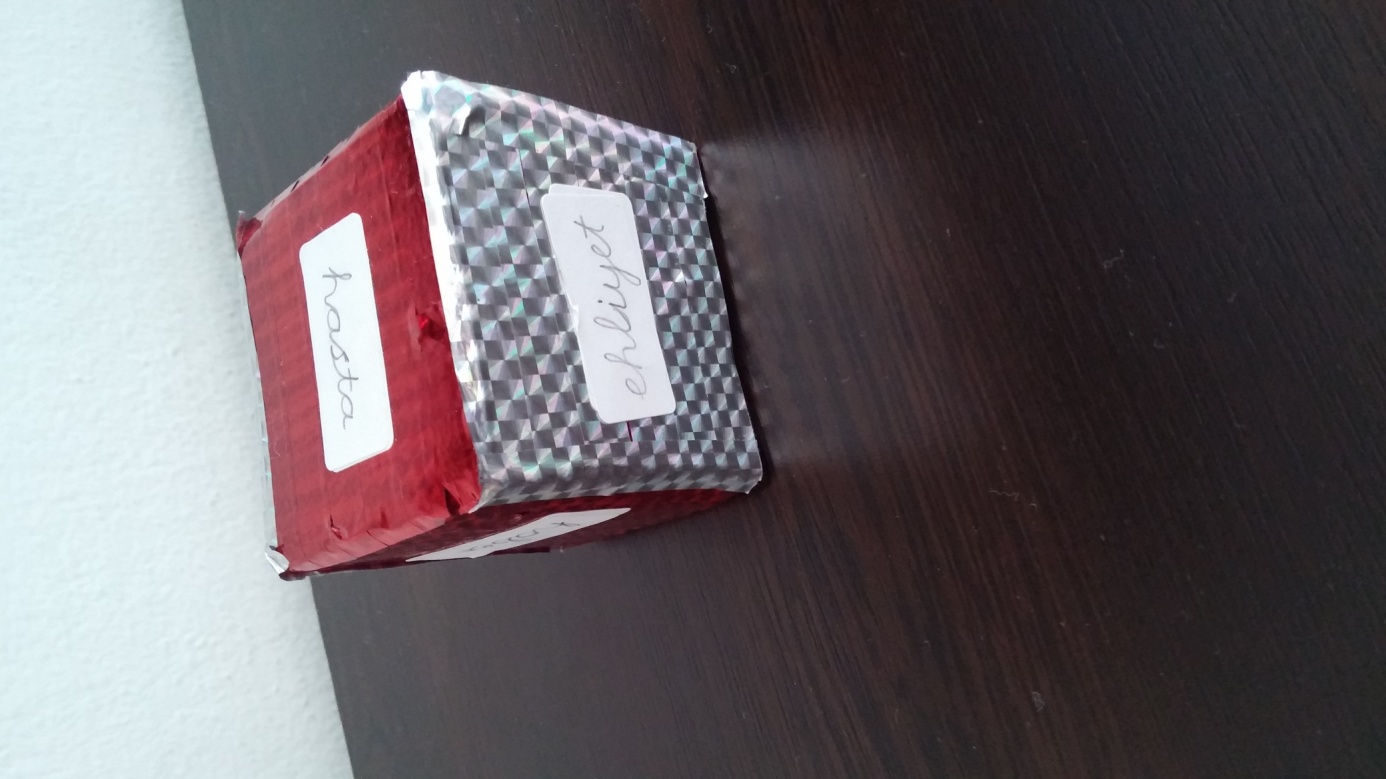 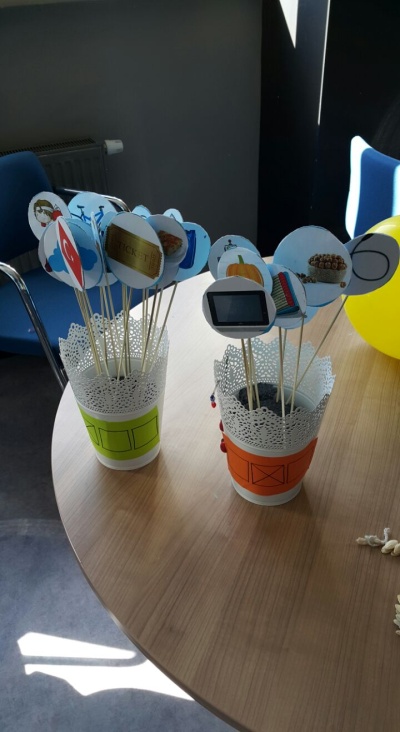 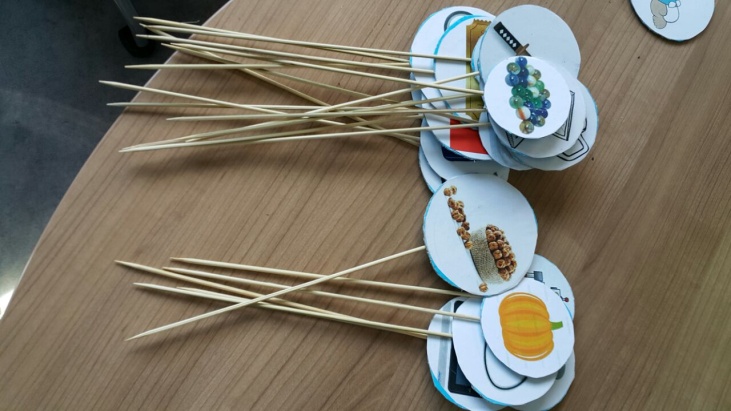 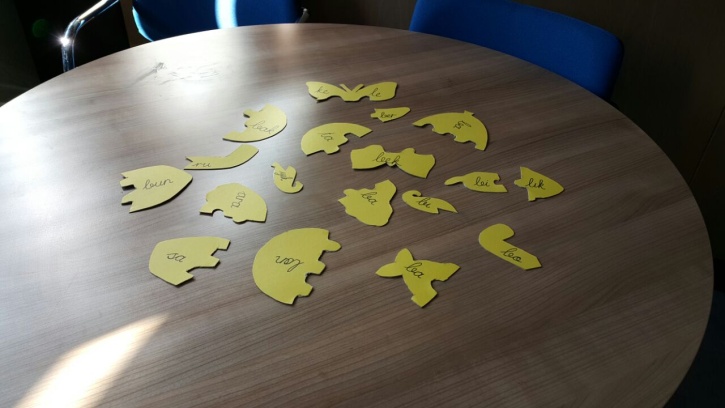 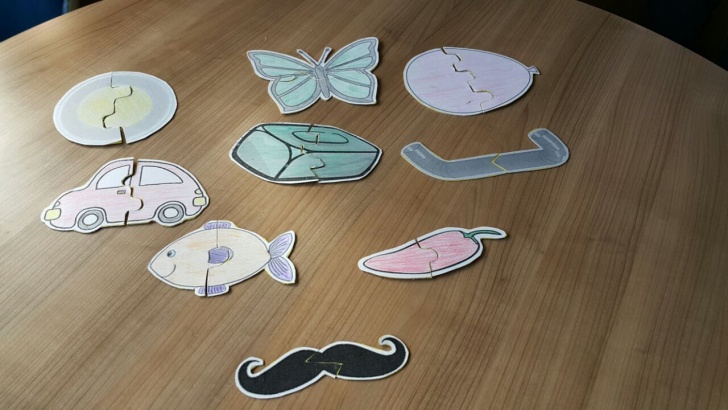 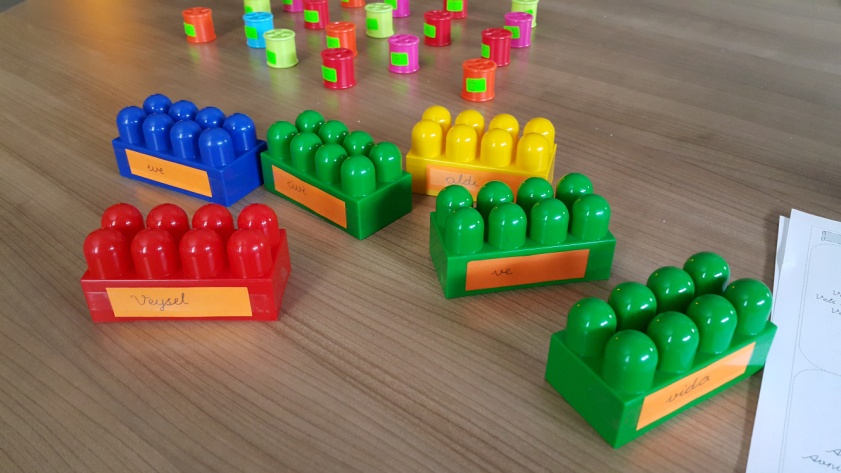 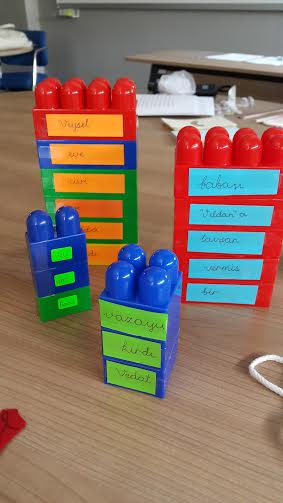 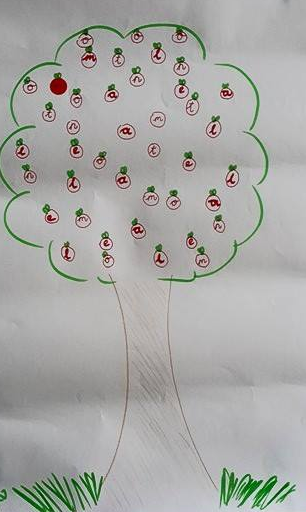 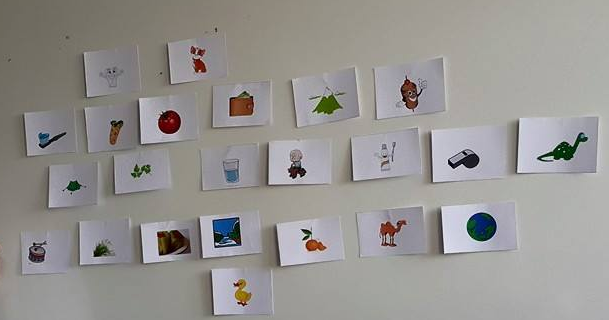 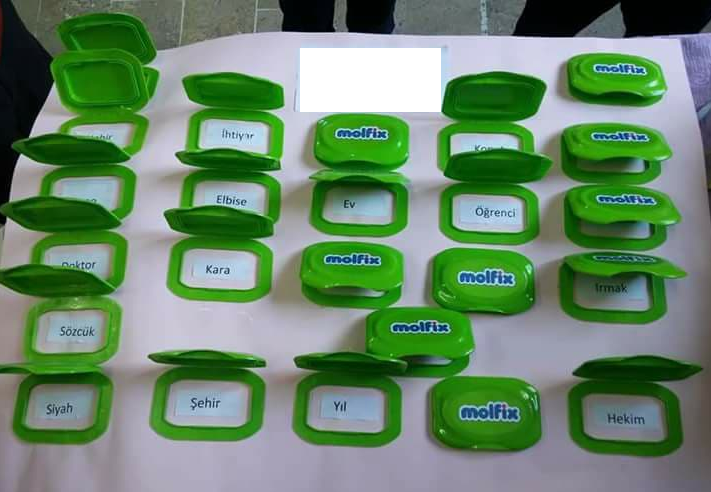 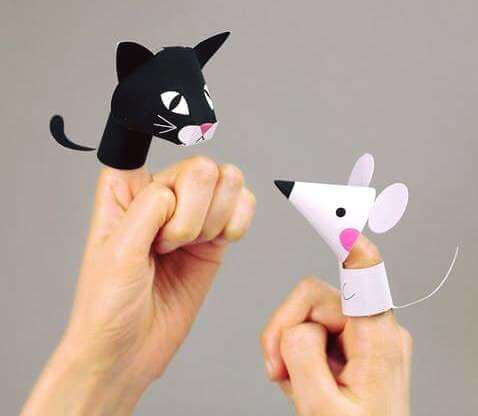 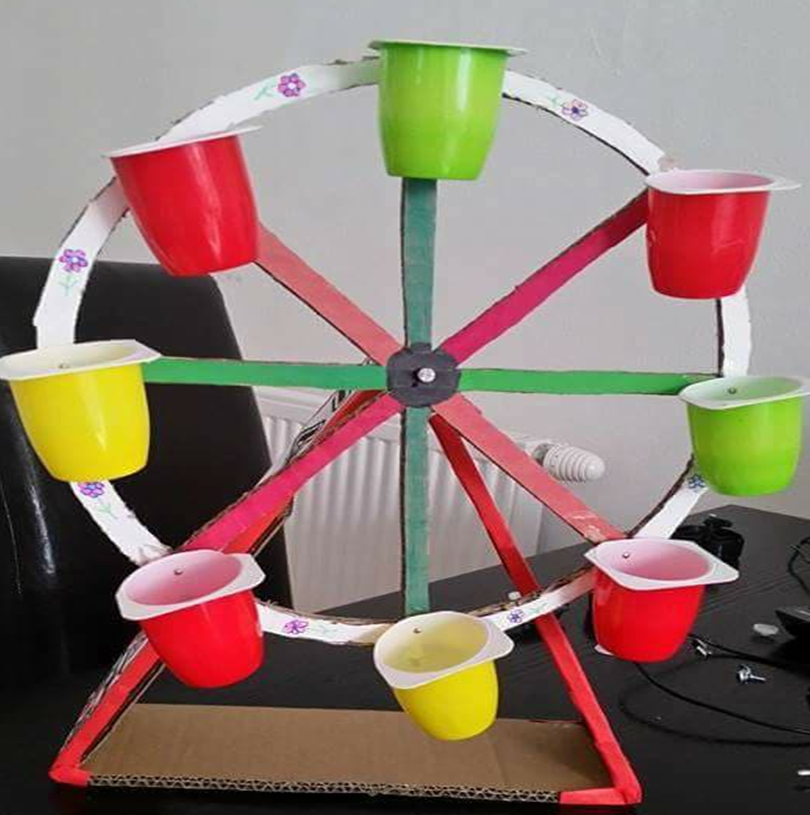 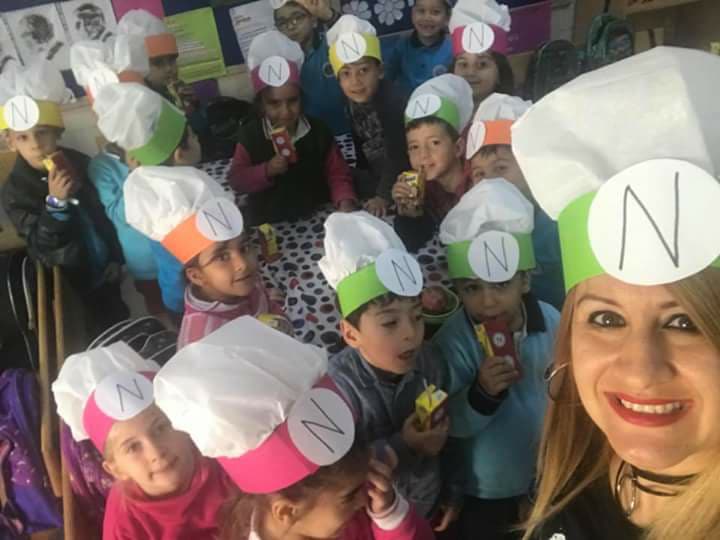 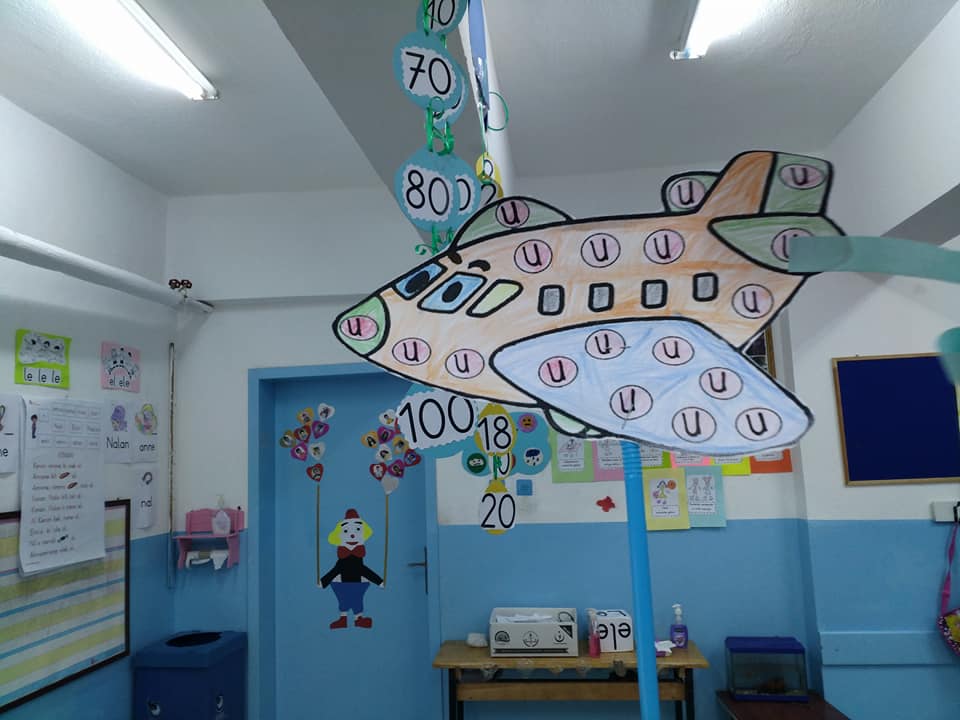 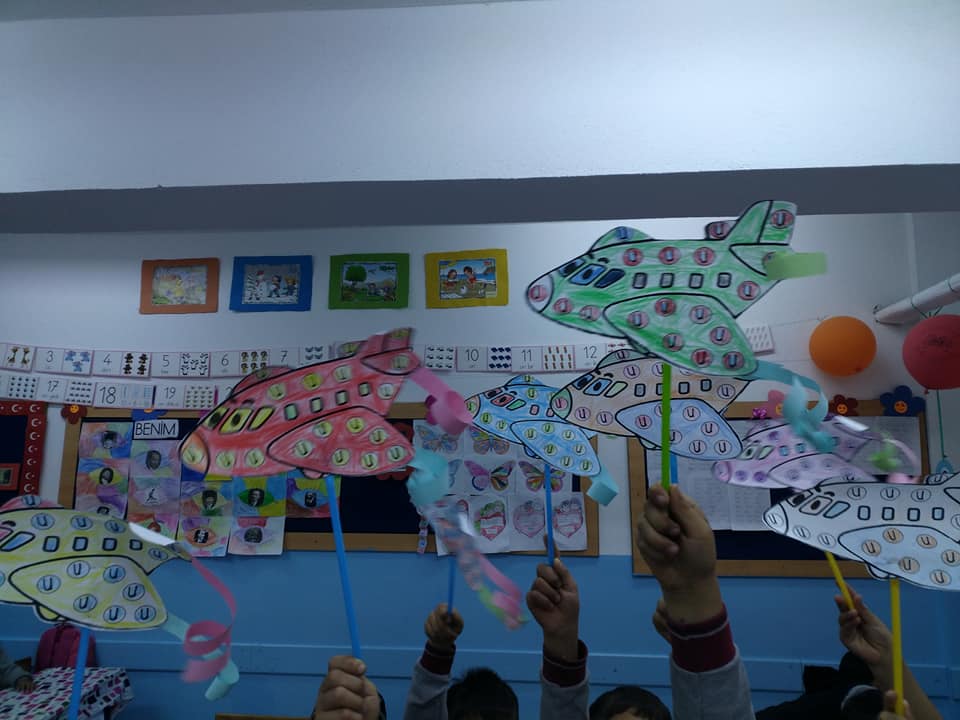 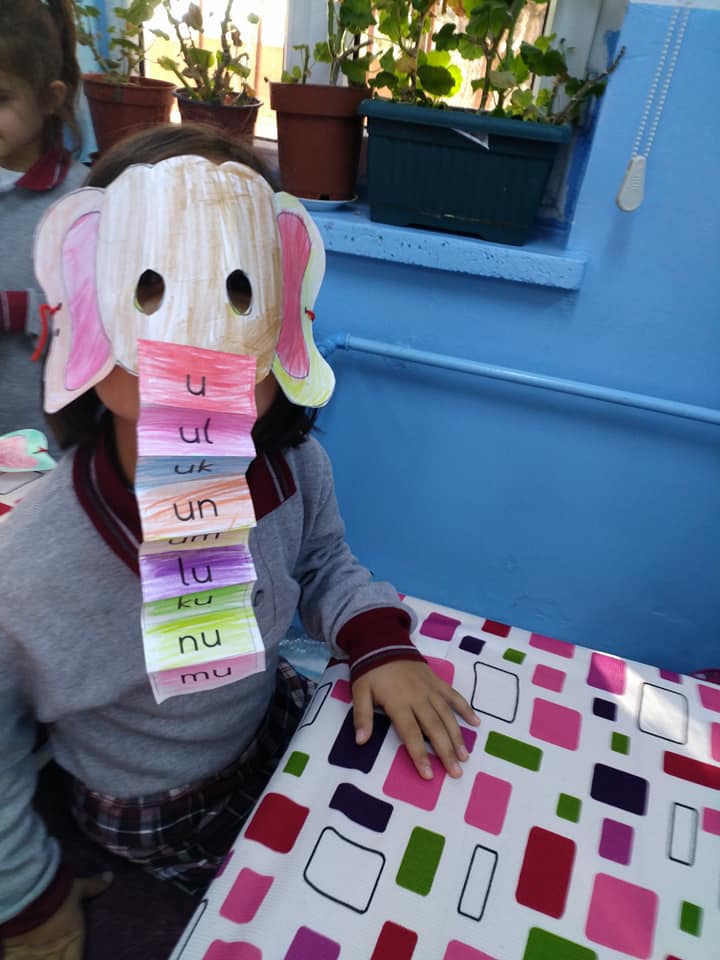 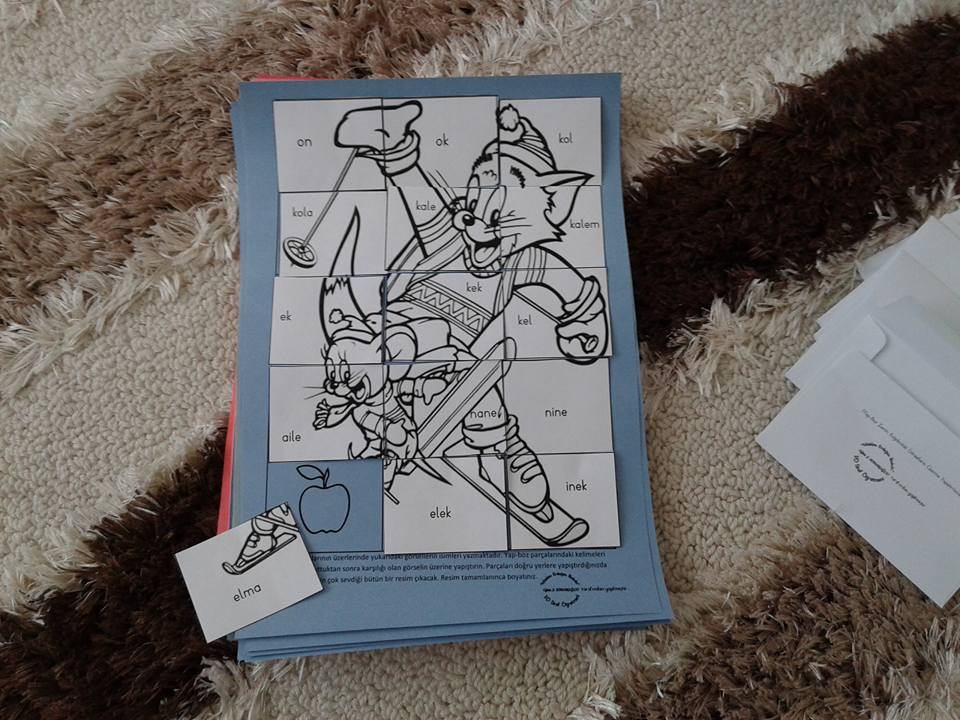 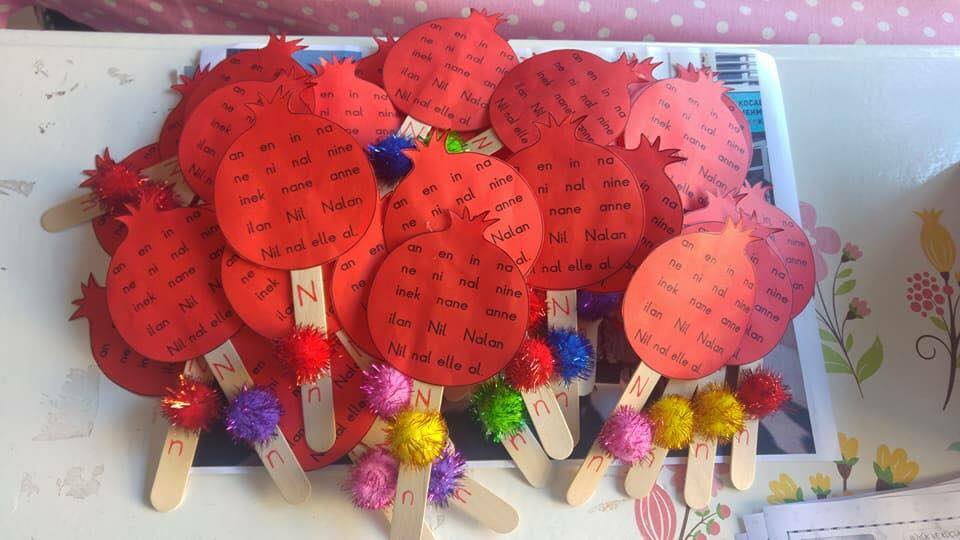 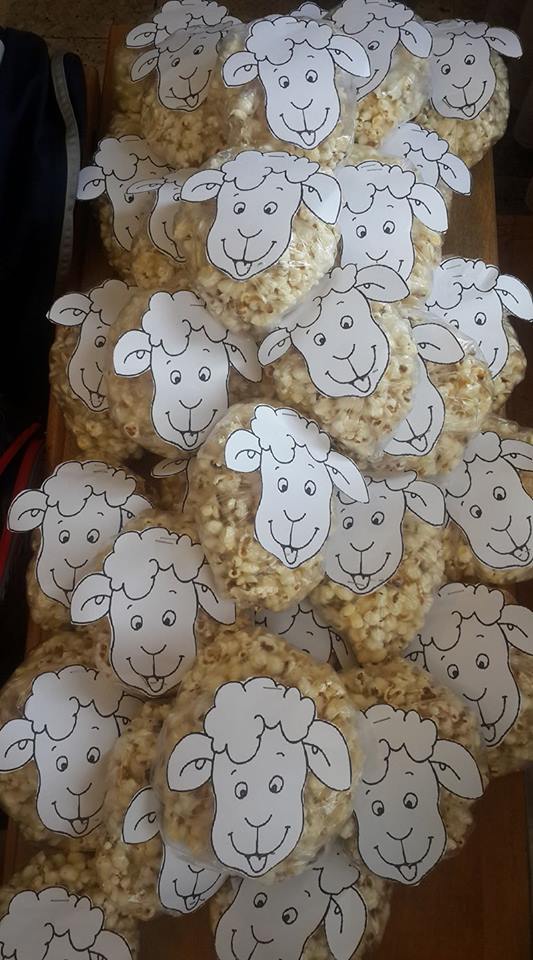 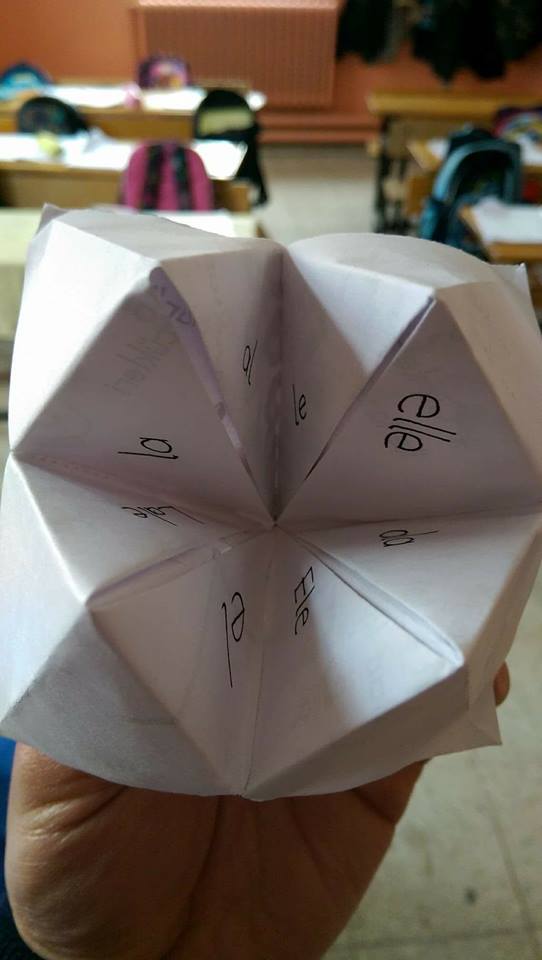 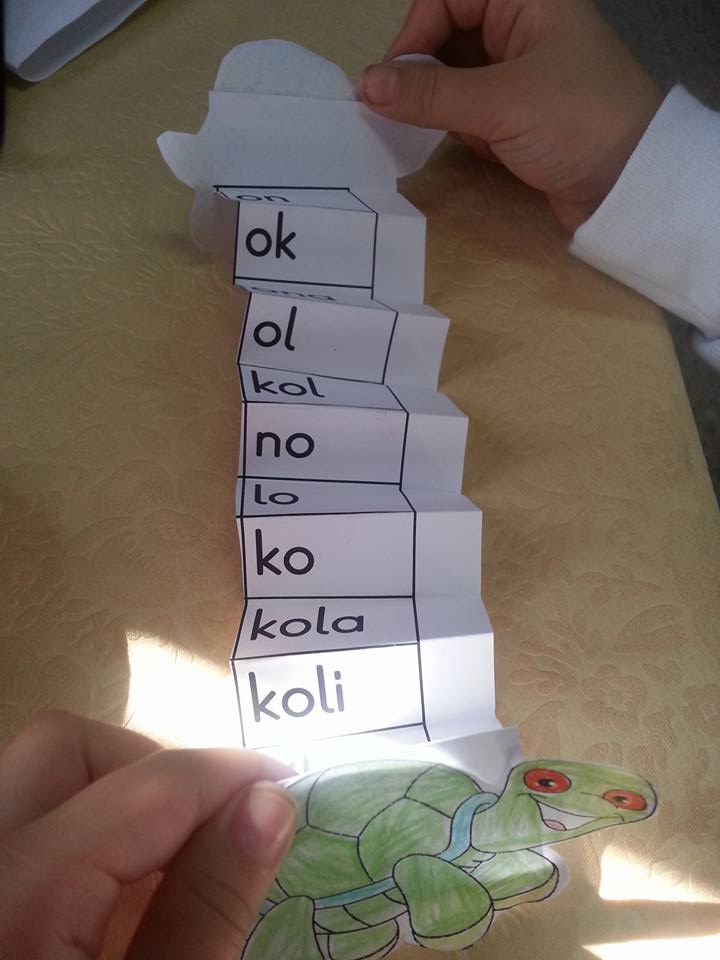 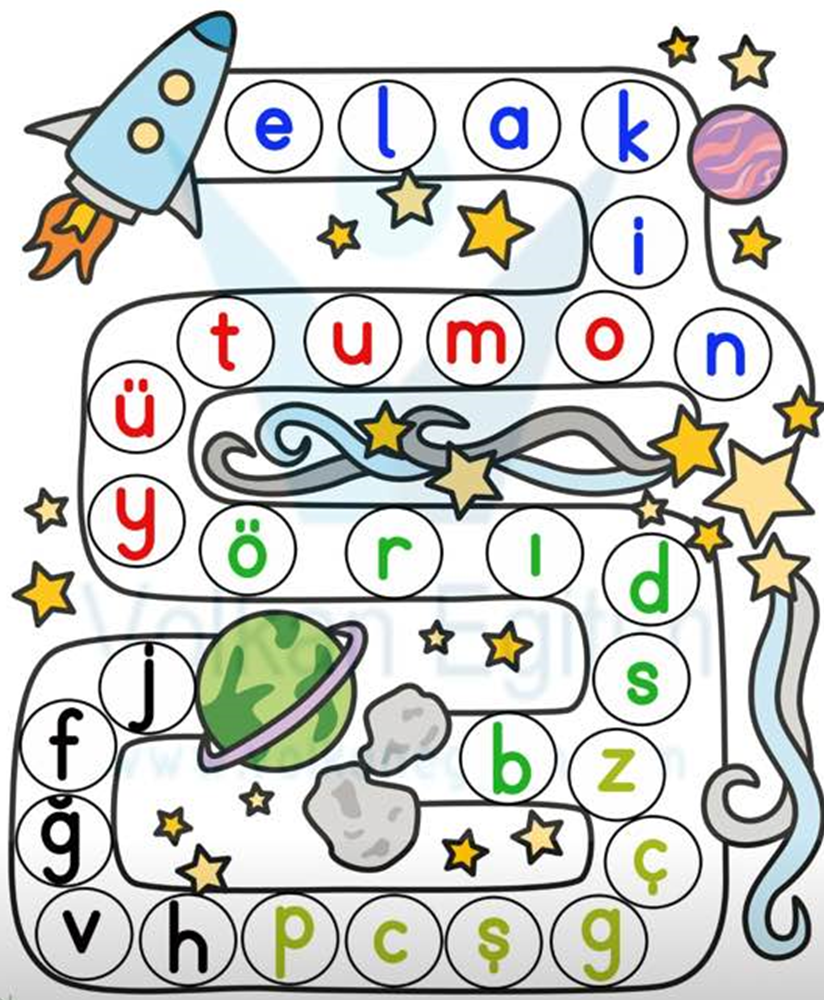 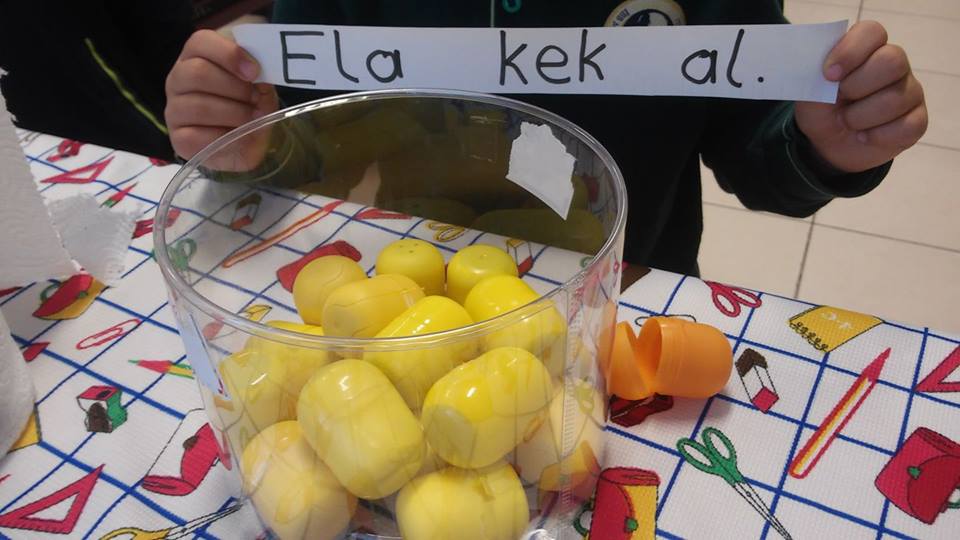 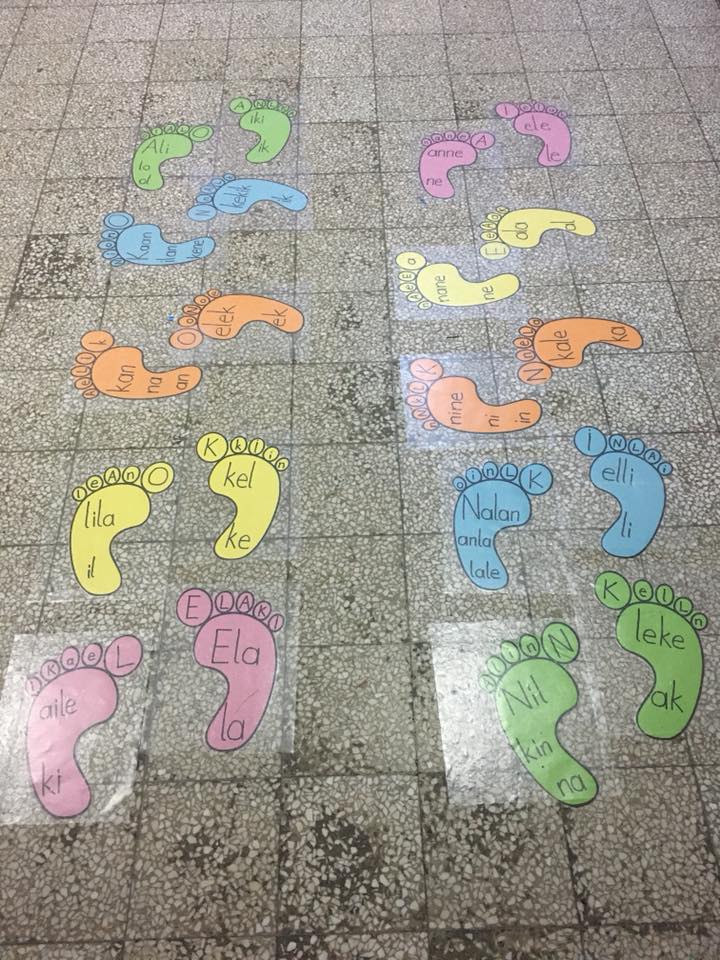 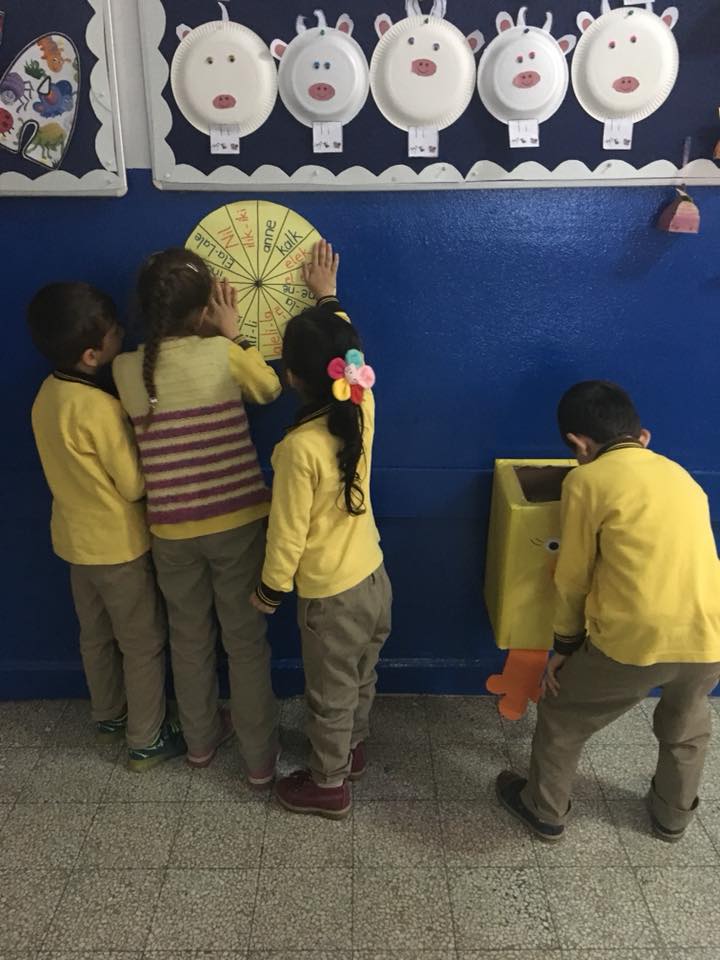 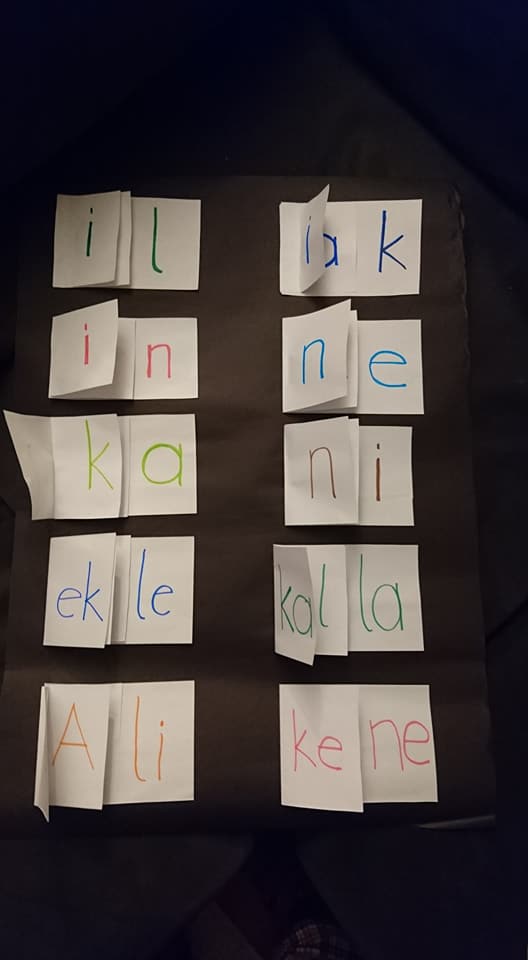 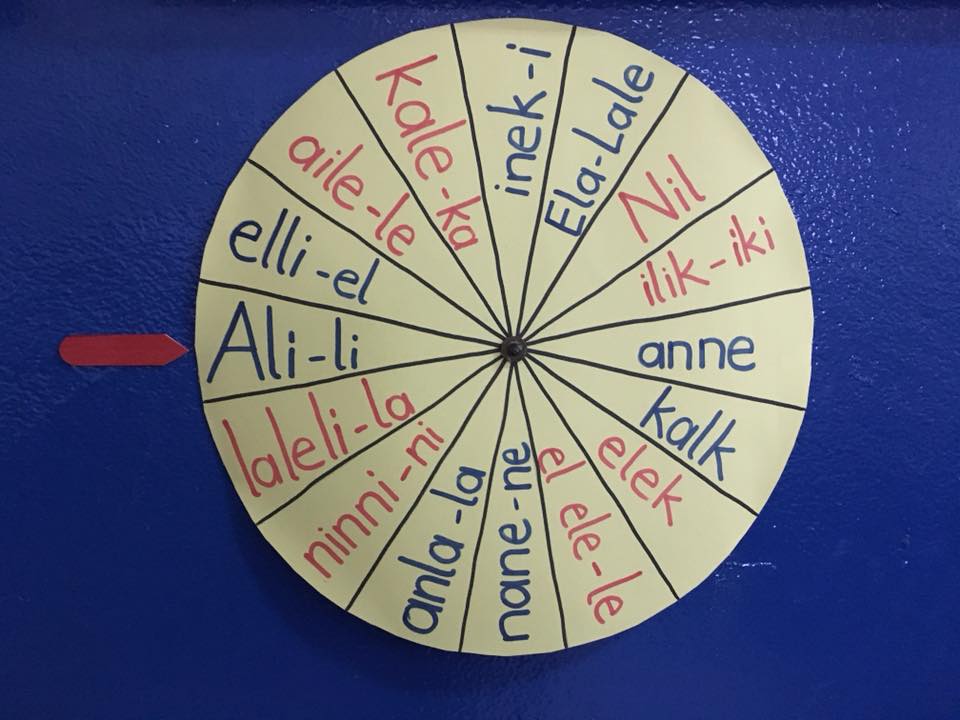 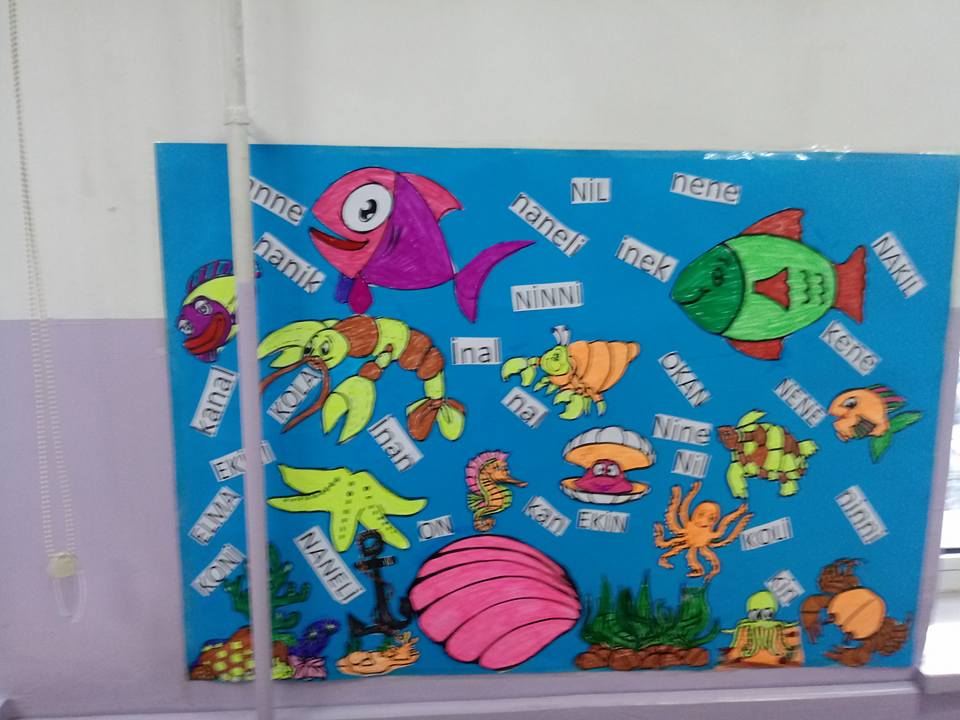 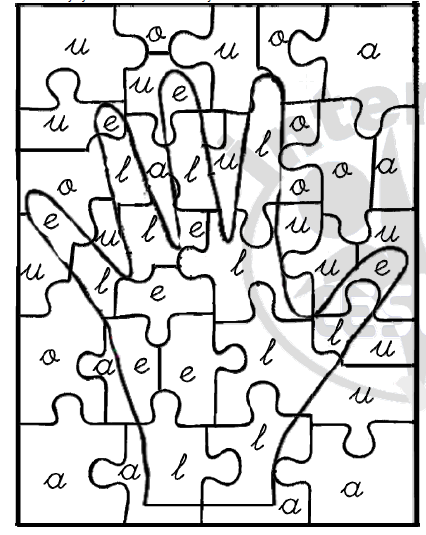 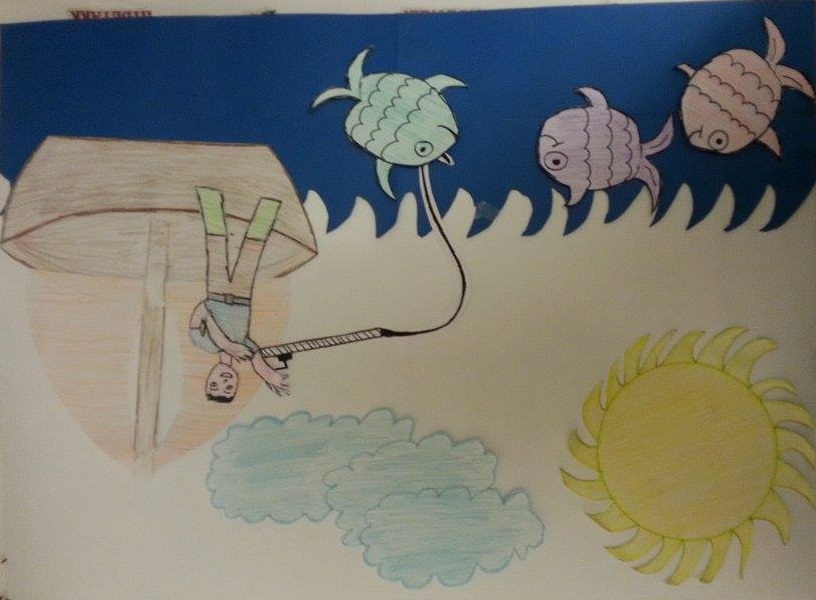 Son olarak…
Öğrencilerin bu çalışmalar sırasında hataları (harfi yanlış yapma, eksik ya da fazla harf kullanma) anında düzeltilmelidir. 

Düzeltme işi önce öğrencinin kendisine yaptırılmalı, düzeltememişse öğretmen tarafından doğrusu gösterilmelidir.

Öğretmen öğrencinin defterine kırmızı kalemle bir örnek yapmalıdır.
Son olarak…
Öğretmen, öğrenci defterlerini kontrol ederken sayfanın görülebilecek bir yerine küçük bir paraf atarak yapılan çalışmaları denetlediğini bildirir.

Atılacak olan paraf, öğrencinin yazısını karalamayacak şekilde ve küçük olmalıdır.

Yalnız yazılar değil; noktalama işaretleri de denetlenmelidir.
İlköğretim 1. Sınıf Öğrencilerinin Okuma Hataları
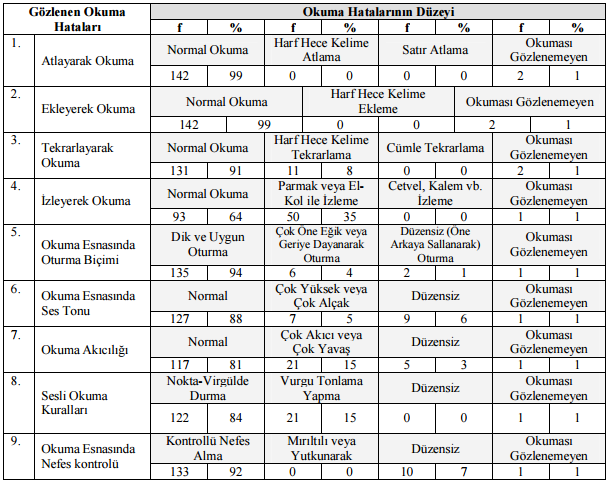 İlköğretim 1. Sınıf Öğrencilerinin Yazma Hataları
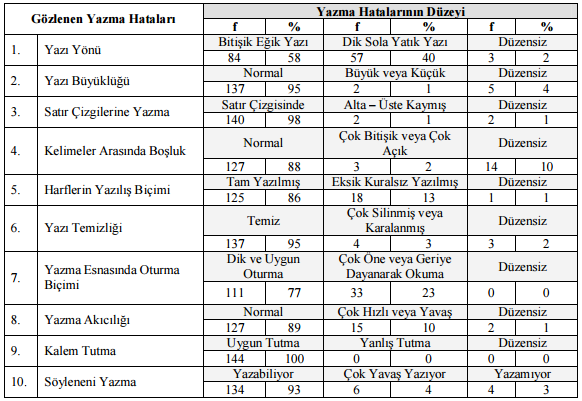 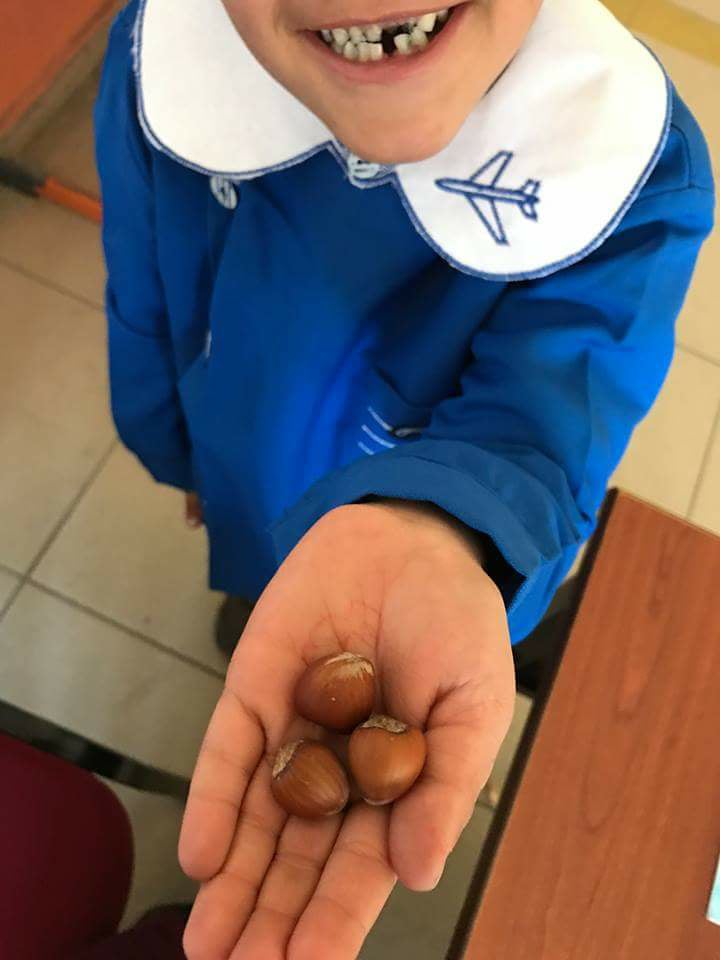 Ağrı'da bir köy okulu... 
-Üğretmenim bunu sana getirdim. Adı fındıktır. İçindekini kırıp ye tamam mı? 
(Ordulu öğretmen gülmemek için kendini zor tutar.) 
+ Tamam oğlum. Ne güzel şeydir bu. Nasıl kırılıyor gösterir misin bir kere?